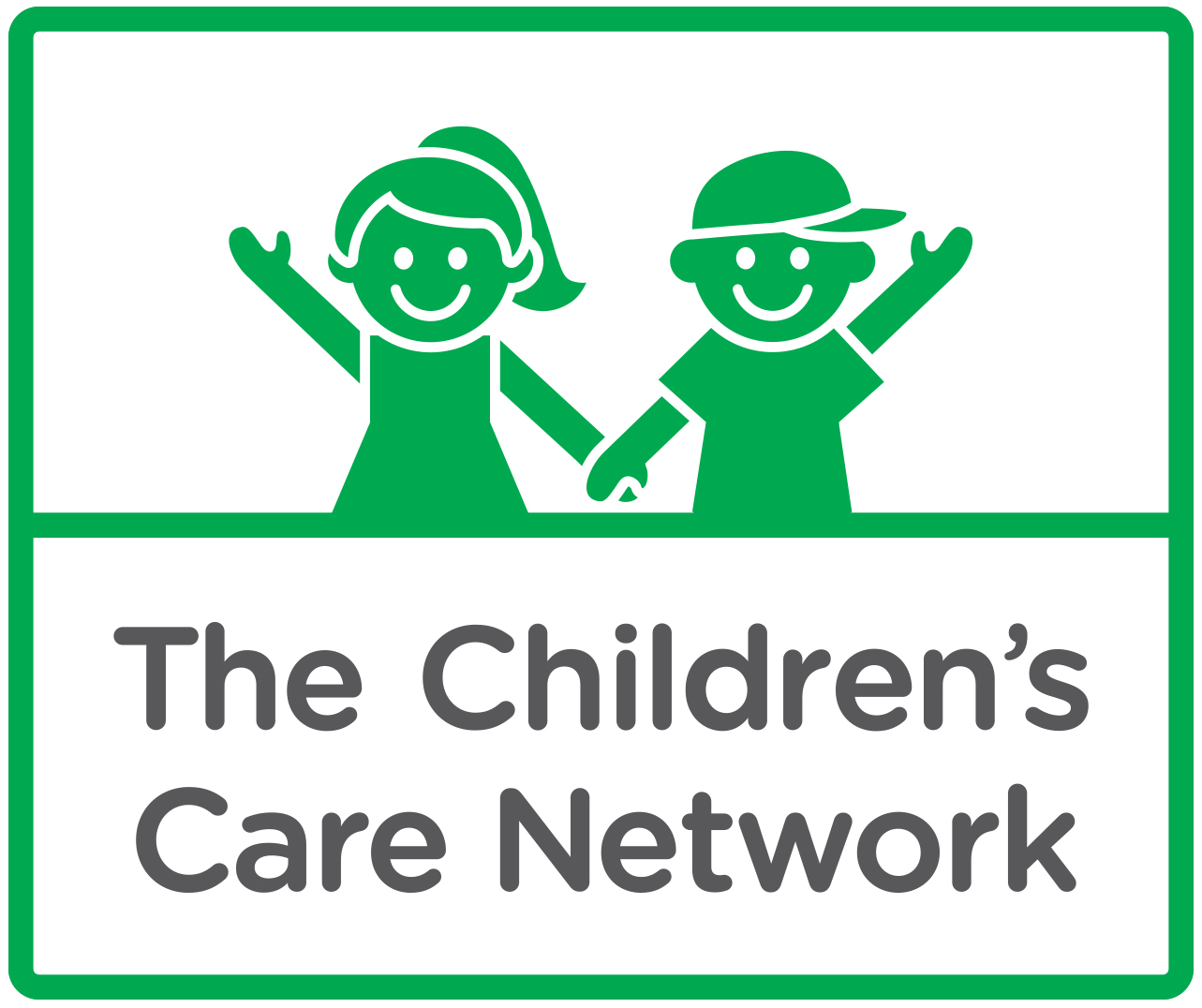 Imaging for Pediatric Headache: 
Clinical Algorithms to Guide Imaging Decision Making 

Developed and Contributed by:

Emory University School of Medicine
Emory University Department of Radiology and Imaging Sciences
Children’s Healthcare of Atlanta (Egleston), Department of Radiology
Algorithm Development Background

Nadja Kadom, MD
Associate Professor, Emory University School of Medicine
Director of Pediatric Neuroradiology and Director of Quality, Department of Radiology at Children’s Healthcare of Atlanta (CHOA, Egleston)

Our goal for this project is to guide imaging use in children with headaches through visual representation of evidence-based clinical algorithms. We identified three types of headache in need of guidance: general, trauma, infection, and sinus headaches. We developed an algorithm for each type based on existing consensus statements and clinical practice guidelines by professional medical societies, including the American College of Radiology Appropriateness Criteria®. The information was conveyed as visual algorithms featuring clinical yes-no decision trees that ultimately lead to either an imaging recommendation or an alternative workup without imaging.

Each algorithm was reviewed by a specialist in the field at our institution: neurology for the general algorithms, emergency medicine for the trauma algorithm, otolaryngology for the sinus algorithm, and neuroradiology for all algorithms. These specialists along with community pediatricians and pediatric specialists provided feedback that resulted in modifications and ultimately algorithm approval. 

We are sharing the initial and the adapted algorithms as a starting point for practitioners throughout the U.S. who would like to adapt these to their local practice needs. The algorithms represent the state of evidence in 2019 and a process for continuous monitoring of emerging evidence and changes to the algorithms should be implemented. The algorithms incorporate clinical as well as radiologic information, cover a broad spectrum of pediatric headache, and can be adapted to multiple practice contexts (e.g., primary care office, emergency department, inpatient). For example, during our adaptation process the “infection” algorithm was folded into the general algorithm because the next step would be imaging or a lumbar puncture and those procedures are not performed in our community pediatrician offices and would require referral to the hospital as the next step. Also, we modified red flags for headache according to our neurologists’ practice preferences, although some of these changes are not supported (yet) by scientific evidence.

The adapted algorithms are currently part of a quality improvement project in our community where we are tracking various interventions geared towards improved imaging use, starting with educating referring physicians and providing access to these algorithms. I encourage other pediatric radiologists to consider similar projects within their healthcare setting to include using an R-SCAN quality improvement project to track progress.
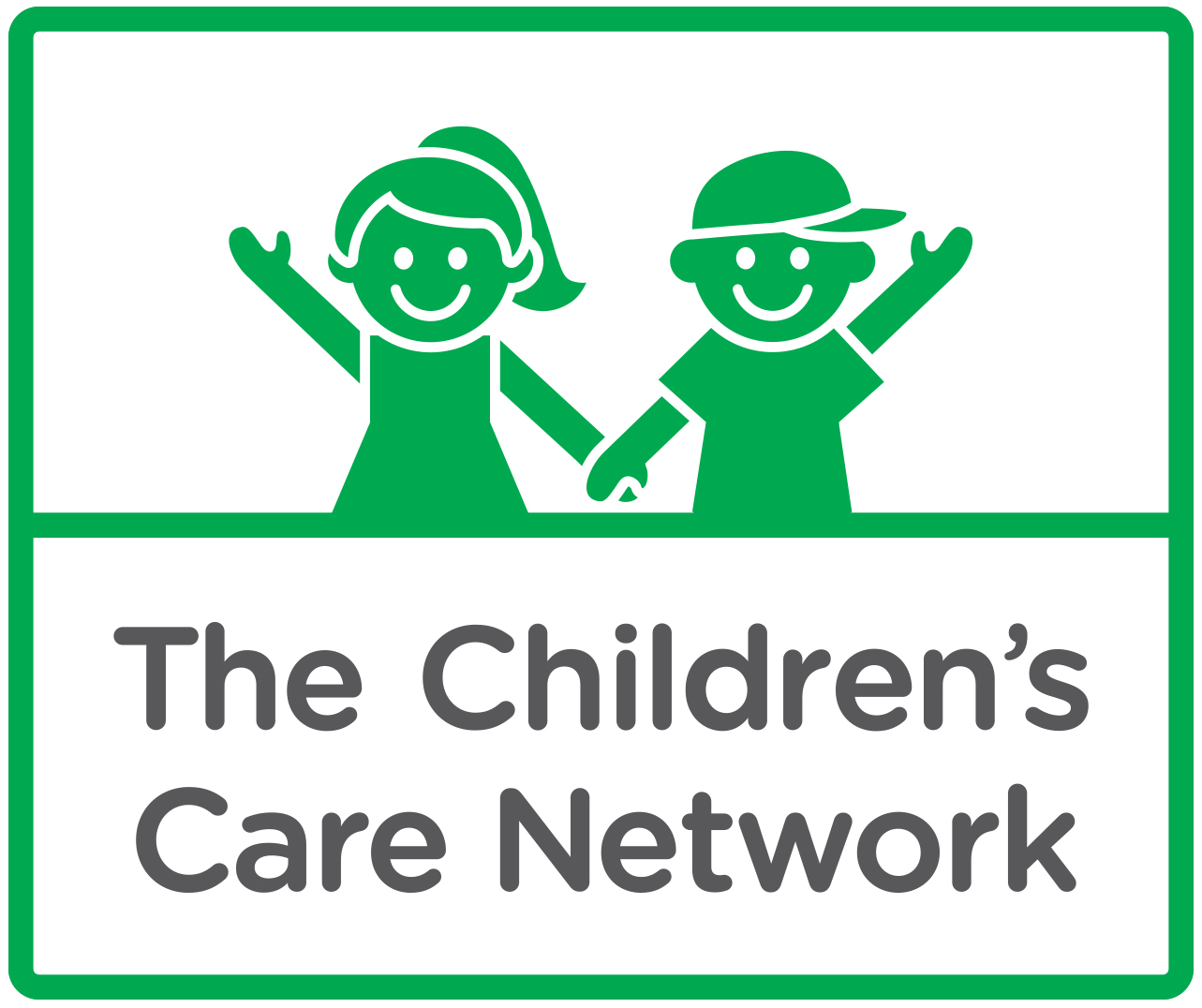 Algorithm Disclaimer

The algorithms in their current form are not intended for clinical use, instead they should be reviewed and adapted to local practice needs and local expert opinions.  Both the original algorithms and the post-interdisciplinary team review  adopted algorithms are presented to demonstrate changes that may result from working with a multi-disciplinary team on local adaption.

Implementing the Tools

Algorithms:
Assemble interdisciplinary teams
Review and revise algorithms as desired
Implement as guidance materials

Associated Quality Improvement Project:
Set SMART goals: Specific, Measurable, Attainable, Relevant and Timely
Measure baseline and outcomes after algorithm implementation and adoption by all stakeholders
Use continuous improvement methodology to achieve the desired results
Use an R-SCAN QI Project template to track progress for participants to earn 20 performance improvement CME.  Contact: rscaninfo@acr.org for more information.
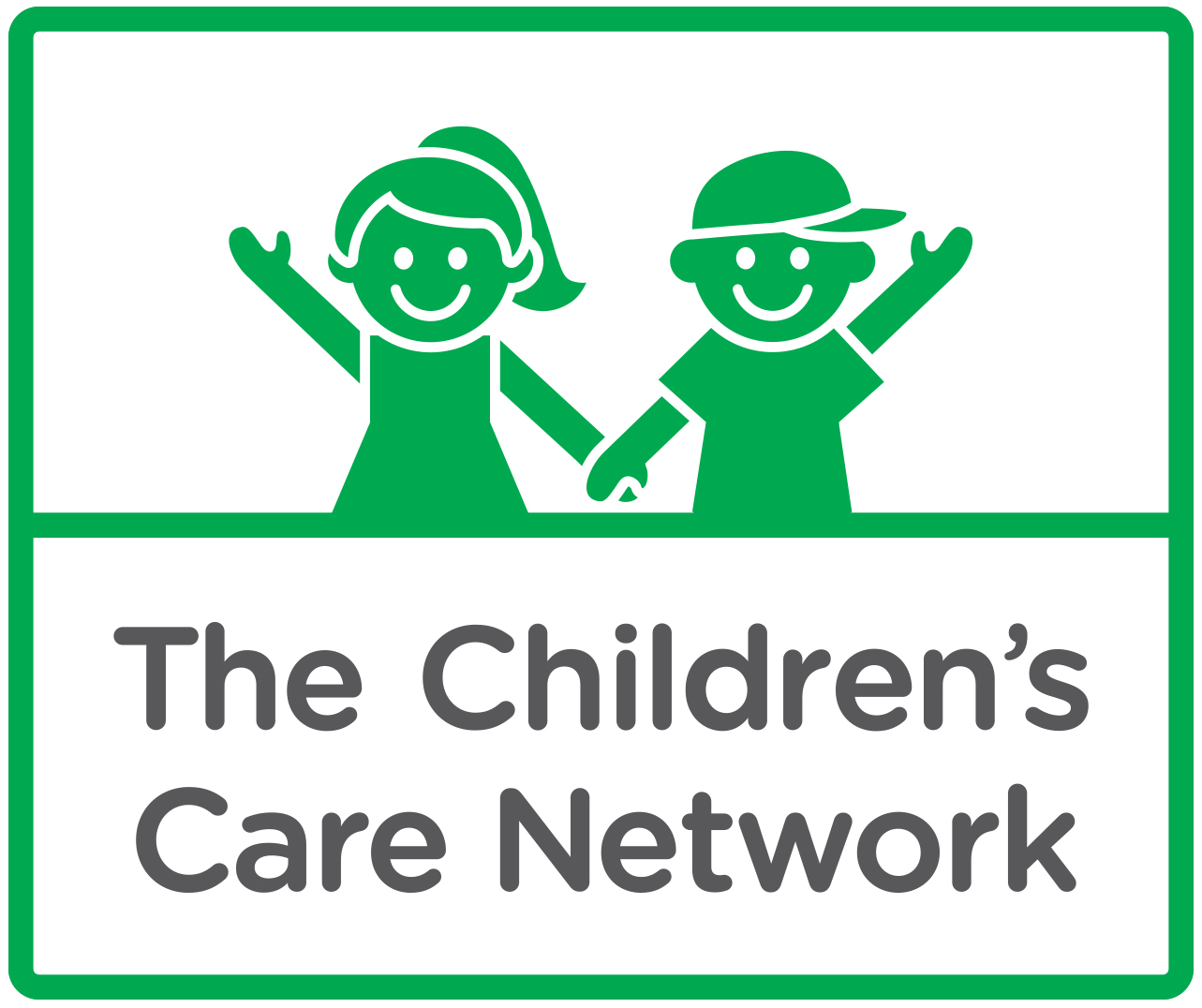 ORIGINAL OVERALL HEADACH ALGORITHM
(Prior to multi-disciplinary team review)
PEDIATRIC HEADACHE
START
Daytime cough, nasal congestion or obstruction, nasal discharge of any quality
b. SNOOPPPY “Red Flags”:2,3
Systemic condition: anticoagulation, pregnancy, malignancy, HIV
Neurologic signs & symptoms: including papilledema, altered mental status, gait abnormality, seizure. Not including fully reversible signs part of regular HA pattern and otherwise consistent with migraine aura.
Onset new (<1 month) or sudden
Occipital location
Positional or precipitated by Valsalva
Progressive in frequency, duration, or severity 
Parents: lack of family headache history
Years: age <6
Onset within 7 days of head trauma?1
Trauma Algorithm
Yes
No
Fever present (≥38˚C)?
Yes
Febrile Algorithm
No
Any URI symptoms present? History of sinus disease?a
Sinus Algorithm
Yes
No
Emergent: CT non-contrast
Non-emergent: MRI non-contrast
Two first degree relatives with aneurysm: add MRA to MRI4
Any “red flags” present?b
Yes
No
Primary headache likely, no imaging necessary.
References
The International Classification of Headache Disorders, 3rd edition (beta version). (2013). Cephalalgia, 33(9), 629-808. doi:10.1177/0333102413485658
Gofshteyn, J. S., & Stephenson, D. J. (2016). Diagnosis and Management of Childhood Headache. Curr Probl Pediatr Adolesc Health Care, 46(2), 36-51. doi:10.1016/j.cppeds.2015.11.003
Roser, T., Bonfert, M., Ebinger, F., Blankenburg, M., Ertl-Wagner, B., & Heinen, F. (2013). Primary versus secondary headache in children: a frequent diagnostic challenge in clinical routine. Neuropediatrics, 44(1), 34-39. doi:10.1055/s-0032-1332743
Hayes, L. L., Palasis, S., Bartel, T. B., Booth, T. N., Iyer, R. S., Jones, J. Y., . . . Karmazyn, B. K. (2018). ACR Appropriateness Criteria Headache-Child. J Am Coll Radiol, 15(5s), S78-s90. doi:10.1016/j.jacr.2018.03.017
No
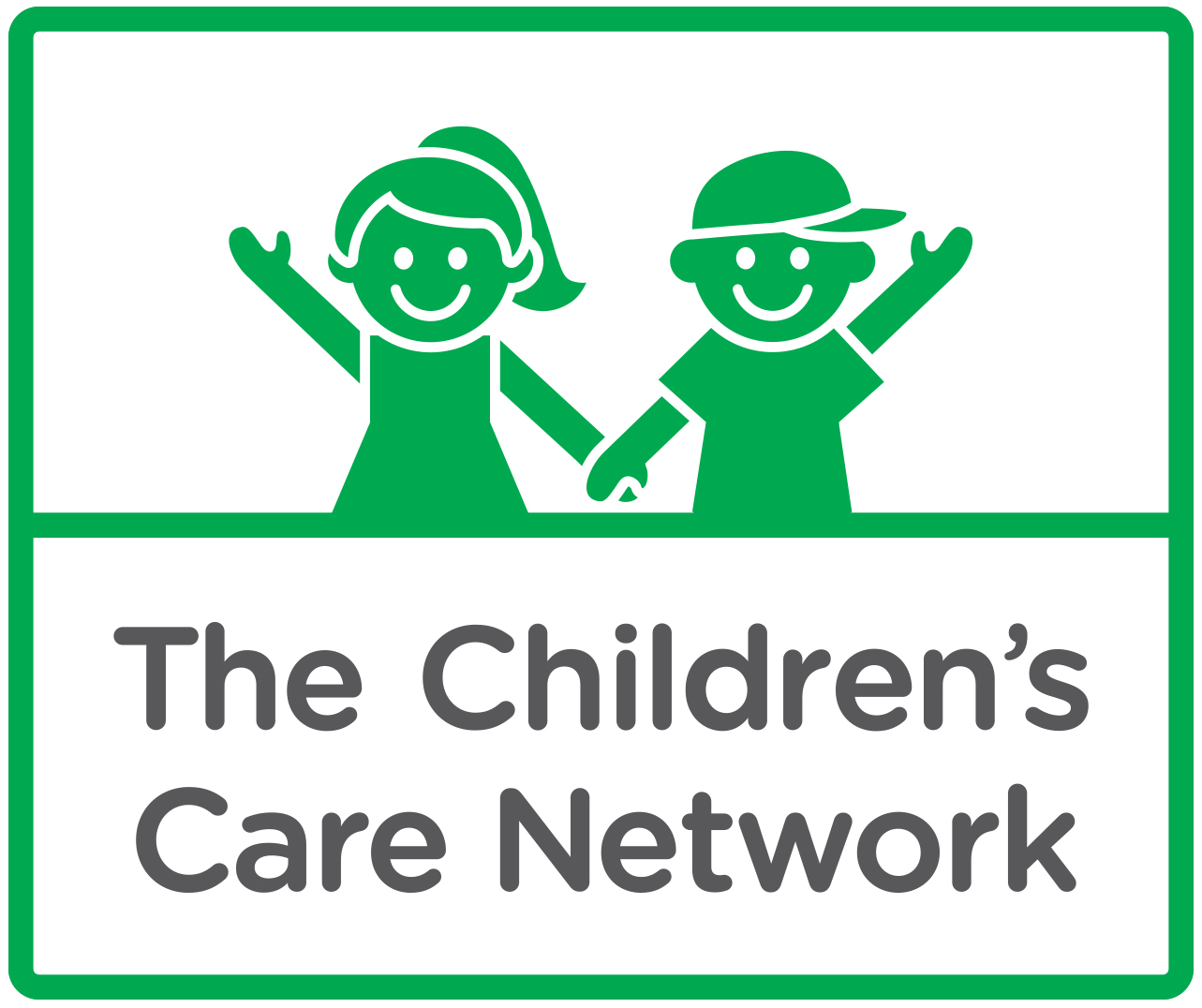 ORIGINAL SINUS HEADACHE ALGORITHM
(Prior to multidisciplinary team review)
SINUS HEADACHE*
START
CT sinus with contrast.
Include orbits and head if complications are suspected.c,1
Seen in immunocompromised patients, especially with hematologic malignancy. Classic presentation is painless septal necrosis.1, 2
Persistent illness ≥10 days; OR worsening course after initial improvement; OR concurrent purulent nasal discharge and fever for 3+ days.3
Signs of orbital complications: proptosis, impaired function or pain of extraocular muscles. Signs of CNS complications: photophobia, seizure, very severe headache, focal neurologic deficit.3
Defined as discrete episodes of <30 days, separated by >10 symptom-free days. Some experts only consider 4+ episodes within 1 year to be “recurrent.”3
Consider adding CTA or MRA/MRV, either as follow-up or part of initial imaging protocol, if vascular complication (e.g. venous thrombosis, mycotic aneurysm) is suspected.1
Antibiotics, topical nasal steroid spray, nasal saline irrigation. Children under 6 may benefit from adenoidectomy, with no prior imaging required.4
Oral amoxicillin +/- clavulanate. Follow up after 72h to tailor therapy if necessary and reassess for complications. Use IV cefotaxime or ceftriaxone in acutely ill/toxic patients.3
Medical/adenoid management for chronic rhinosinusitisf,4
Invasive fungal sinusitis suspected?a
Yes
No
CT sinus, non-contrast (detect obstructive conditions or planning for endoscopic sinus surgery)2
Medical/adenoid management failed?f
Have symptoms been present continuously for 90 or more days?
Yes
Yes
No
Yes
Orbital and/or CNS complications suspected?c
Does patient meet criteria for acute bacterial sinusitis?b
Recurrent episode?d
Yes
No
No
No
Yes
CT sinus (orbits, head) with contrast. Consult ENT/ophthalmology/ neurosurgery as indicated by findings.e,1
Medical management for acute bacterial sinusitisg
Symptomatic treatment. Consider migraine with autonomic symptoms as headache etiology.5
Notes:
No imaging studies can reliably distinguish viral URI and acute bacterial sinusitis and are thus not recommended for this purpose.1,2,3
References
Tekes, A., Palasis, S., Durand, D. J., Pruthi, S., Booth, T. N., Desai, N. K., . . . Karmazyn, B. K. (2018). ACR Appropriateness Criteria Sinusitis--Child.   Retrieved from https://acsearch.acr.org/docs/69442/Narrative/
Setzen, G., Ferguson, B. J., Han, J. K., Rhee, J. S., Cornelius, R. S., Froum, S. J., . . . Patel, M. M. (2012). Clinical consensus statement: appropriate use of computed tomography for paranasal sinus disease. Otolaryngol Head Neck Surg, 147(5), 808-816. doi:10.1177/0194599812463848
Wald, E. R., Applegate, K. E., Bordley, C., Darrow, D. H., Glode, M. P., Marcy, S. M., . . . Weinberg, S. T. (2013). Clinical practice guideline for the diagnosis and management of acute bacterial sinusitis in children aged 1 to 18 years. Pediatrics, 132(1), e262-280. doi:10.1542/peds.2013-1071
Brietzke, S. E., Shin, J. J., Choi, S., Lee, J. T., Parikh, S. R., Pena, M., . . . Rosenfeld, R. M. (2014). Clinical consensus statement: pediatric chronic rhinosinusitis. Otolaryngol Head Neck Surg, 151(4), 542-553. doi:10.1177/0194599814549302
Hayes, L. L., Palasis, S., Bartel, T. B., Booth, T. N., Iyer, R. S., Jones, J. Y., . . . Karmazyn, B. K. (2018). ACR Appropriateness Criteria Headache-Child. J Am Coll Radiol, 15(5s), S78-s90. doi:10.1016/j.jacr.2018.03.017
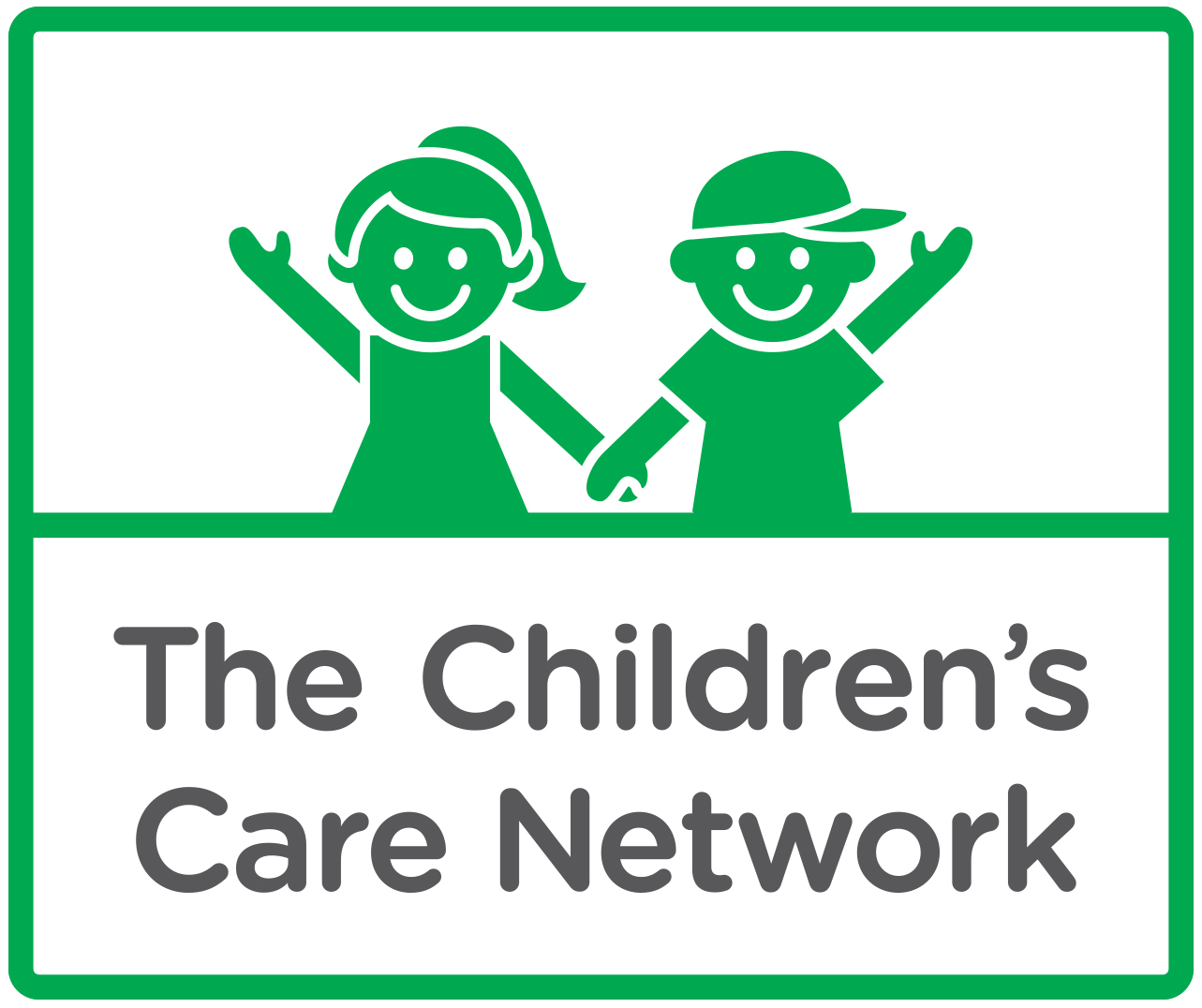 ORIGINAL TRAUMA HEADACHE ALGORITHM
(Prior to multidisciplinary team review)
TRAUMA HEADACHE*
START
Nonaccidental trauma suspected?
Refer to CHOA child abuse protocol
Refer to PECARN rules1
Yes
No
No
Patient presenting within 24 hours of trauma?
Is GCS 13 or below?
CT head without contrast1,2
Yes
Yes
No
Emergent: CT head without contrast
Non-emergent: MRI head without contrast2,3
Are any “red flags” present?*
Yes
Notes:
Concussion is a clinical diagnosis, and imaging is only indicated to rule out a more serious condition if red flags are present.4
Most post-traumatic headaches without concerning symptoms meet criteria for a primary headache syndrome, and diagnosis may help guide specific treatment options5
No
*RED FLAGS2,3,4
Abnormal neurologic exam
Cognitive impairment
Progressive worsening since trauma
Induced by position change or Valsalva
Associated with vomiting
Positive findings on acute CT
Symptomatic treatment, no imaging necessary. Consider referral to concussion specialist if first-line treatments (NSAIDs, acetaminophen) fail.5
References
Kuppermann, N., Holmes, J. F., Dayan, P. S., Hoyle, J. D., Jr., Atabaki, S. M., Holubkov, R., . . . Wootton-Gorges, S. L. (2009). Identification of children at very low risk of clinically-important brain injuries after head trauma: a prospective cohort study. Lancet, 374(9696), 1160-1170. doi:10.1016/s0140-6736(09)61558-0
Ryan, M. E., Palasis, S., Saigal, G., Singer, A. D., Karmazyn, B., Dempsey, M. E., . . . Coley, B. D. (2014). ACR Appropriateness Criteria head trauma--child. J Am Coll Radiol, 11(10), 939-947. doi:10.1016/j.jacr.2014.07.017
Hayes, L. L., Palasis, S., Bartel, T. B., Booth, T. N., Iyer, R. S., Jones, J. Y., . . . Karmazyn, B. K. (2018). ACR Appropriateness Criteria Headache-Child. J Am Coll Radiol, 15(5s), S78-s90. doi:10.1016/j.jacr.2018.03.017
Pinchefsky, E., Dubrovsky, A. S., Friedman, D., & Shevell, M. (2015). Part I--Evaluation of pediatric post-traumatic headaches. Pediatr Neurol, 52(3), 263-269. doi:10.1016/j.pediatrneurol.2014.10.013
Pinchefsky, E., Dubrovsky, A. S., Friedman, D., & Shevell, M. (2015). Part II--Management of pediatric post-traumatic headaches. Pediatr Neurol, 52(3), 270-280. doi:10.1016/j.pediatrneurol.2014.10.015
ORIGINAL INFECTION HEADACHE ALGORITHM
(Prior to multidisciplinary team review)
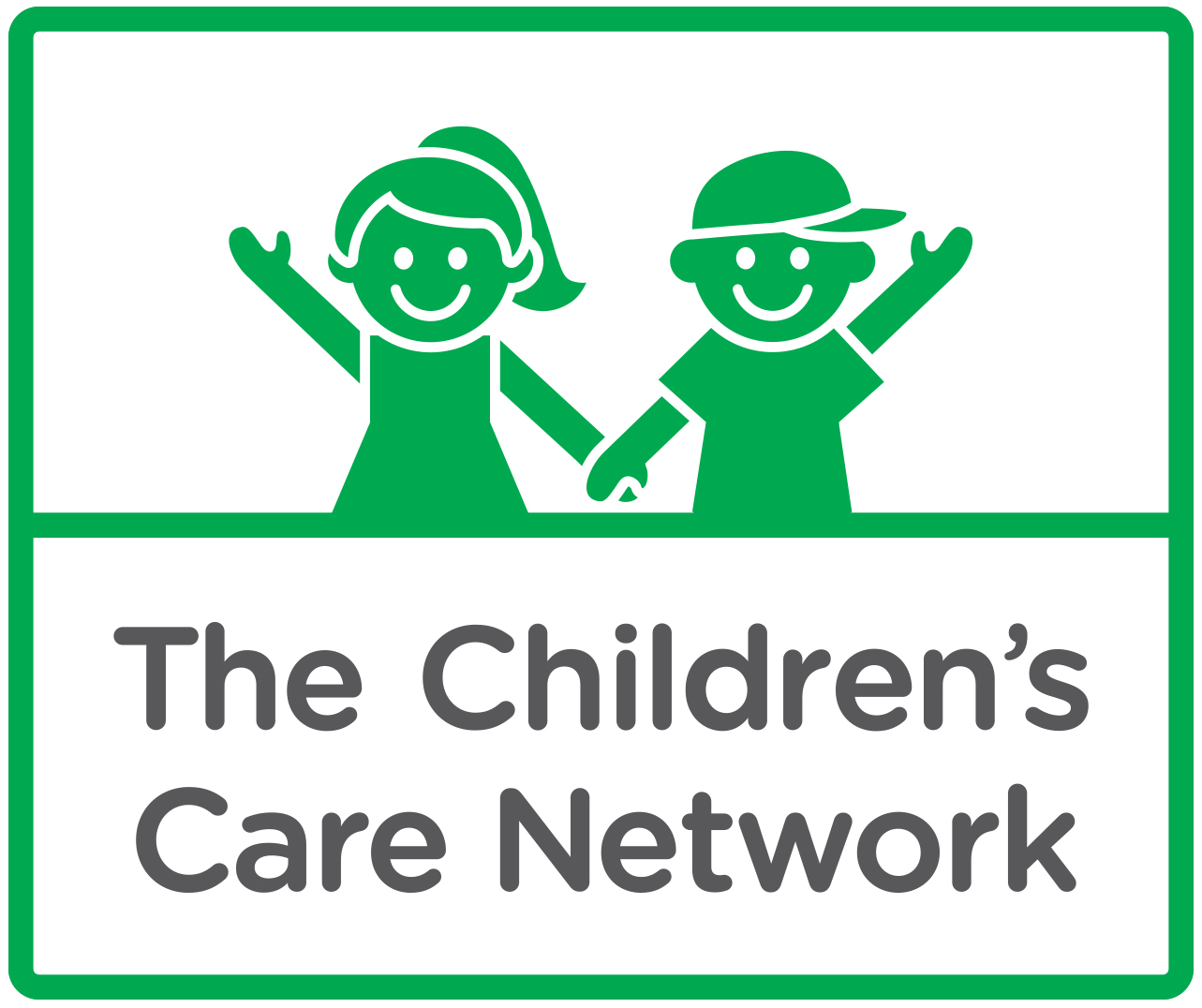 FEBRILE HEADACHE*
START
Neurology/ Neurosurgery consult
Risk of intracranial complication?a
Imagingb
Yes
Imaging abnormal
Imaging normal
No
Lumbar puncture, blood cultures, empiric treatmentd
Signs of meningitis or encephalitis?c
Signs of meningitis or encephalitis?c
Yes
Yes
No
No
No imaging necessary. Treat infection as indicated, symptomatic treatment of headache
Immunocompromise, papilledema, focal neurologic deficit, history of CNS disease (mass lesion, stroke, or focal infection including those associated with CSF shunt, hydrocephalus, trauma, and neurosurgery). Seizures, altered mental status, nausea/vomiting, and palsy of cranial nerve VI or VII may suggest intracranial abscess, but are also seen in meningitis so are not reasons to delay LP if indicated.1, 2, 3
If meningitis suspected, noncontrast CT (to r/o space-occupying lesion before performing LP).2 If not, MRI with and without contrast.1
Meningitis: nuchal rigidity, stiffness of the hamstring to knee extension (Kernig sign), involuntary hip & knee flexion with passive neck flexion (Brudzinski sign). Encephalitis: acute cognitive dysfunction, behavioral changes, focal neurologic signs, seizures. Specific etiologies may be further suspected based on exposures (e.g. foods, travel, animal contact)4
If encephalitis suspected or if LP findings are benign, add MRI with and without contrast.2, 4
References
Hayes, L. L., Palasis, S., Bartel, T. B., Booth, T. N., Iyer, R. S., Jones, J. Y., . . . Karmazyn, B. K. (2018). ACR Appropriateness Criteria Headache-Child. J Am Coll Radiol, 15(5s), S78-s90. doi:10.1016/j.jacr.2018.03.017
Tunkel, A. R., Hartman, B. J., Kaplan, S. L., Kaufman, B. A., Roos, K. L., Scheld, W. M., & Whitley, R. J. (2004). Practice guidelines for the management of bacterial meningitis. Clin Infect Dis, 39(9), 1267-1284. doi:10.1086/425368
Bonfield, C. M., Sharma, J., & Dobson, S. (2015). Pediatric intracranial abscesses. J Infect, 71 Suppl 1, S42-46. doi:10.1016/j.jinf.2015.04.012
Tunkel, A. R., Glaser, C. A., Bloch, K. C., Sejvar, J. J., Marra, C. M., Roos, K. L., . . . Whitley, R. J. (2008). The management of encephalitis: clinical practice guidelines by the Infectious Diseases Society of America. Clin Infect Dis, 47(3), 303-327. doi:10.1086/589747
For PCP or Office Settings
Pediatric Headache Algorithm
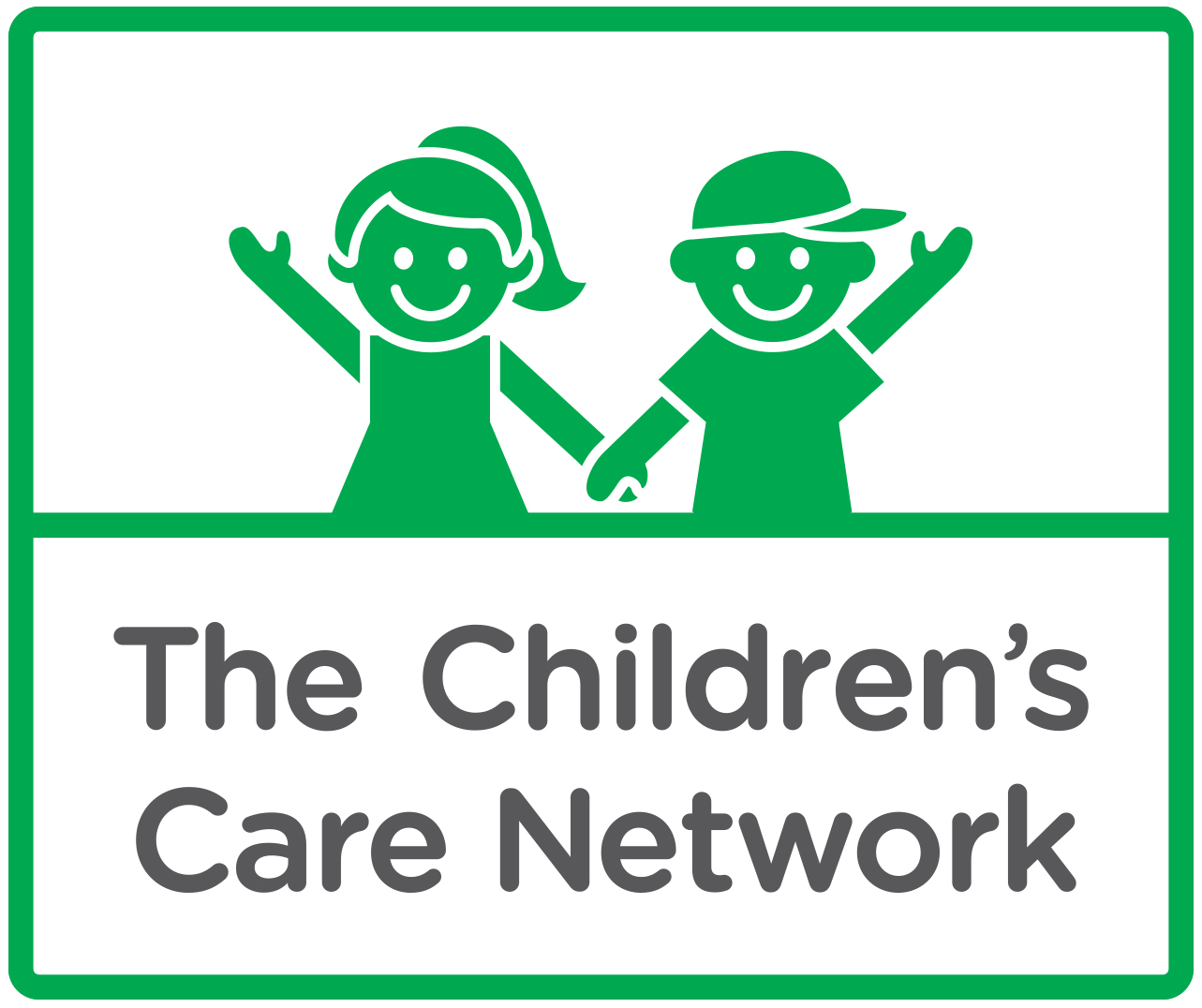 FINAL APPROVED OVERALL HEADACHE ALGORITHM
START
Onset within 7 days of head trauma?1
Trauma Headache Algorithm
YES
a Headache red flags2,3
Systemic condition: anticoagulation, pregnancy, malignancy, HIV, sickle cell, hypertension, neurofibromatosis (known or suspected), arteriovenous malformation, congenital heart disease 
Neurologic signs and symptoms: including papilledema, altered mental status, gait abnormality, seizures. Not including fully reversible signs part of regular HA pattern and otherwise consistent with migraine aura
Nighttime onset headache 
Morning headache without explanation (for example sleep apnea could be considered an explanation)
Intractable (=refractory) 
New or sudden onset
Precipitated by Valsalva
Progressive in frequency, duration, or severity 

Occipital location
Positional 
No family headache history
Years: age <6
NO
No imaging necessary. Treat infection as indicated, symptomatic treatment of headache
Red flags?a
Fever present (>38˚C)
YES
YES
NO
NO
Risk of intracranial abscessd, meningitis or encephalitis?e
Emergent: CT non-contrast usually appropriate
Non-emergent: MRI non-contrast
Two first degree relatives with aneurysm: add MRA to MRI4
NO
YES
Transfer to ED for further assessment
Non-emergent
Emergent: Needs to be imaged within 24 hours
Non-emergent: Needs to be imaged within 1 month  (Expert opinion)
URI symptomsb (no signs of worsening or complications
Treat underlying cause/symptoms
YES
b Daytime cough, nasal congestion or obstruction, nasal discharge of any quality, scratchy or sore throat, rhinorrhea, sneezing

c Persistent illness ≥10 days; OR worsening course after initial improvement;  OR concurrent purulent nasal discharge and fever for 3+ days.3


d Immunocompromised; papilledema; focal neurologic deficit; history of CNS disease (mass lesion, stroke or focal infection, including those associated with CSF shunt, hydrocephalus, trauma and prior neurosurgery). Seizures, altered mental status, nausea/vomiting, and palsy of cranial nerve VI or VII may also suggest intracranial abscess. They may also  be seen in meningitis, so it may not be reason to delay LP, if indicated.4, 6,7

e Meningitis: Nuchal rigidity, stiffness of the hamstring to knee extension (Kernig sign), involuntary hip and knee flexion with passive neck flexion (Brudzinski sign). 
Encephalitis: Acute cognitive dysfunction, behavioral changes, focal neurologic signs, seizures. Specific etiologies may be further suspected based on exposures (e.g. foods, travel, animal contact)8
NO
Signs of allergic rhinitisb
History or concerns of sinus disease?c
NO
NO
YES
Primary headache or migraine likely, no imaging necessary
Sinus Headache Algorithm
Treat underlying cause/symptoms
Refer to appropriate medical specialty as needed
References
The International Classification of Headache Disorders, 3rd edition (beta version). (2013). Cephalalgia, 33(9), 629-808. doi:10.1177/0333102413485658
Gofshteyn, J. S., & Stephenson, D. J. (2016). Diagnosis and Management of Childhood Headache. Curr Probl Pediatr Adolesc Health Care, 46(2), 36-51. doi:10.1016/j.cppeds.2015.11.003
Roser, T., Bonfert, M., Ebinger, F., Blankenburg, M., Ertl-Wagner, B., & Heinen, F. (2013). Primary versus secondary headache in children: a frequent diagnostic challenge in clinical routine. Neuropediatrics, 44(1), 34-39. doi:10.1055/s-0032-1332743
Hayes, L. L., Palasis, S., Bartel, T. B., Booth, T. N., Iyer, R. S., Jones, J. Y., . . . Karmazyn, B. K. (2018). ACR Appropriateness Criteria 
Silva-Néto RP, Almeida KJ. Hypnic headache in childhood: A literature review. J Neurol Sci. 2015 Sep 15;356(1-2):45-8. doi: 10.1016/j.jns.2015.06.048. Epub 2015 Jun 24. Review. PubMed PMID: 26123200. 
Tunkel, A. R., Hartman, B. J., Kaplan, S. L., Kaufman, B. A., Roos, K. L., Scheld, W. M., & Whitley, R. J. (2004). Practice guidelines for the management of bacterial meningitis. Clin Infect Dis, 39(9), 1267-1284. doi:10.1086/425368
Bonfield, C. M., Sharma, J., & Dobson, S. (2015). Pediatric intracranial abscesses. J Infect, 71 Suppl 1, S42-46. doi:10.1016/j.jinf.2015.04.012
Tunkel, A. R., Glaser, C. A., Bloch, K. C., Sejvar, J. J., Marra, C. M., Roos, K. L., . . . Whitley, R. J. (2008). The management of encephalitis: clinical practice guidelines by the Infectious Diseases Society of America. Clin Infect Dis, 47(3), 303-327. doi:10.1086/589747
Developed through the efforts of Children's Healthcare of Atlanta, The Children’s Care Network and physicians on Children’s medical staff in the interest of advancing pediatric healthcare. This is a general guideline and does not represent a professional care standard governing providers' obligation to patients. Ultimately the patient’s physician must determine the most appropriate care. ©2019 Children’s Healthcare of Atlanta Inc. All rights reserved. 7/24
For PCP or Office Settings
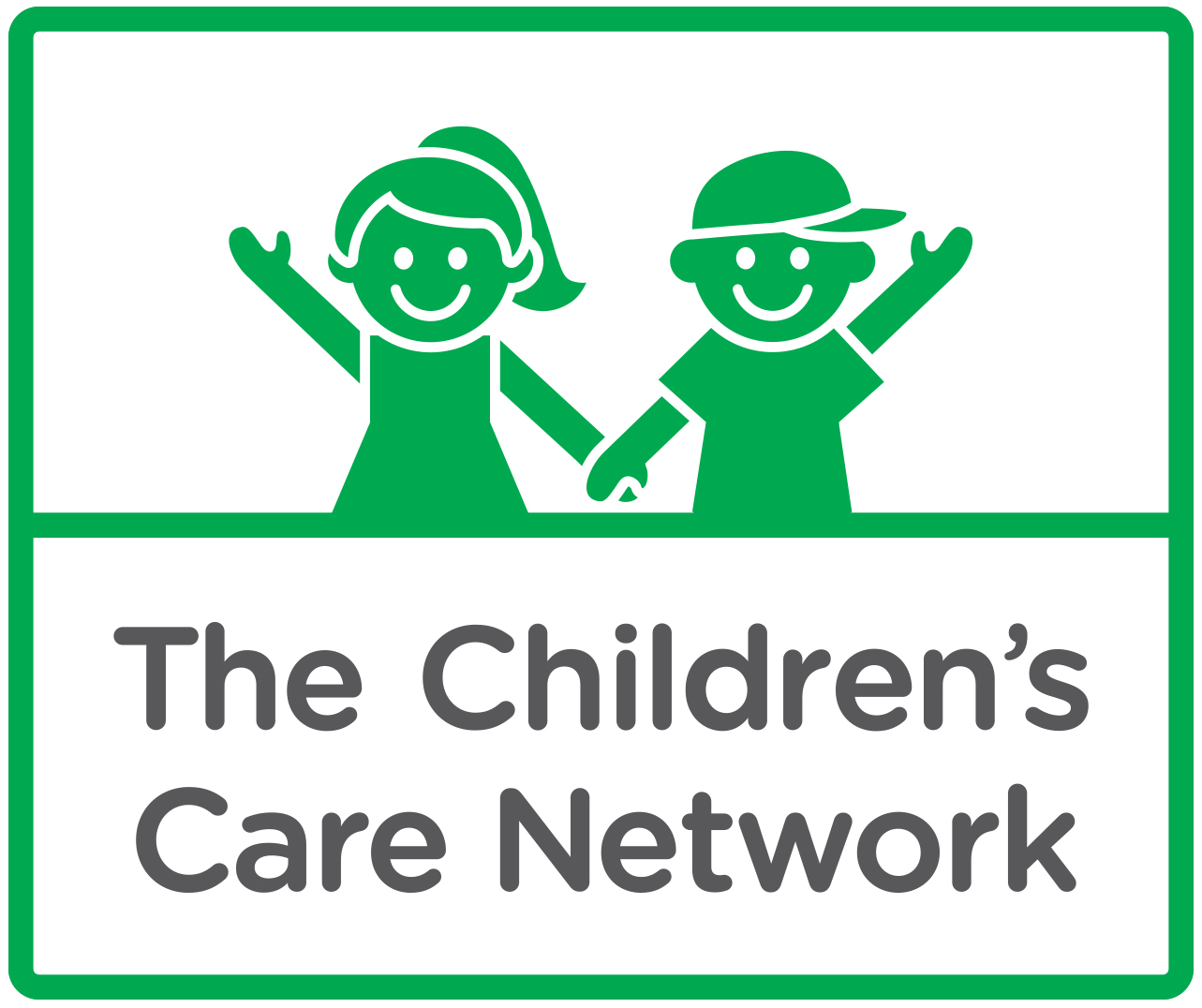 FINAL APPROVED SINUS HEADACHE ALGORITHM
Sinus Headache Algorithm*
START
* From the Overall Headache Algorithm question is “history or concerns of sinus disease”?
Consider risk of invasive fungal sinusitis and refer for urgent consultation with appropriate specialist
Is the patient immunocompromised?a
YES
a Seen in immunocompromised patients, especially with hematologic malignancy. Classic presentation is painless septal necrosis.1, 2

b Persistent illness ≥10 days; OR worsening course after initial improvement; OR concurrent purulent nasal discharge and fever for 3+ days.3

C Signs of orbital complications: proptosis, impaired function or pain of extraocular muscles. Signs of CNS complications: photophobia, seizure, very severe headache, focal neurologic deficit.3

d Defined as discrete episodes of <30 days, separated by >10 symptom-free days. Some experts only consider 4+ episodes within 1 year to be “recurrent.”3

e Consider adding CTA or MRA/MRV, either as follow-up or part of initial imaging protocol, if vascular complication (e.g. venous thrombosis, mycotic aneurysm) is suspected.1

f Antibiotics, topical nasal steroid spray, nasal saline irrigation. Children <6 may benefit from adenoidectomy with no prior imaging required.4

g Recommend antibiotic treatment. Follow-up after 72 hours to tailor therapy if necessary and reassess for complications. Use IV therapy in acutely ill/toxic patients.3
NO
Have symptoms been present continuously for 90 or more days with medical treatment?f
Refer to otolaryngology
YES
YES
NO
Does patient meet criteria for acute bacterial sinusitis?b
Orbital and/or CNS complications suspected?c
Recurrent episode?d
YES
NO
NO
YES
NO
CT sinus (orbits, head) with contrast. Consult ENT/ophthalmology/ neurosurgery as indicated by findings.e,1
Symptomatic treatment. Consider migraine with autonomic symptoms as headache etiology.5
Medical management for acute bacterial sinusitisg
Note:
No imaging studies can reliably distinguish viral URI and acute bacterial sinusitis and are thus not recommended for this purpose.1,2,3
References
Tekes, A., Palasis, S., Durand, D. J., Pruthi, S., Booth, T. N., Desai, N. K., . . . Karmazyn, B. K. (2018). ACR Appropriateness Criteria Sinusitis--Child.   Retrieved from https://acsearch.acr.org/docs/69442/Narrative/
Setzen, G., Ferguson, B. J., Han, J. K., Rhee, J. S., Cornelius, R. S., Froum, S. J., . . . Patel, M. M. (2012). Clinical consensus statement: appropriate use of computed tomography for paranasal sinus disease. Otolaryngol Head Neck Surg, 147(5), 808-816. doi:10.1177/0194599812463848
Wald, E. R., Applegate, K. E., Bordley, C., Darrow, D. H., Glode, M. P., Marcy, S. M., . . . Weinberg, S. T. (2013). Clinical practice guideline for the diagnosis and management of acute bacterial sinusitis in children aged 1 to 18 years. Pediatrics, 132(1), e262-280. doi:10.1542/peds.2013-1071
Brietzke, S. E., Shin, J. J., Choi, S., Lee, J. T., Parikh, S. R., Pena, M., . . . Rosenfeld, R. M. (2014). Clinical consensus statement: pediatric chronic rhinosinusitis. Otolaryngol Head Neck Surg, 151(4), 542-553. doi:10.1177/0194599814549302
Hayes, L. L., Palasis, S., Bartel, T. B., Booth, T. N., Iyer, R. S., Jones, J. Y., . . . Karmazyn, B. K. (2018). ACR Appropriateness Criteria Headache-Child. J Am Coll Radiol, 15(5s), S78-s90. doi:10.1016/j.jacr.2018.03.017
Developed through the efforts of Children's Healthcare of Atlanta, The Children’s Care Network and physicians on Children’s medical staff in the interest of advancing pediatric healthcare. This is a general guideline and does not represent a professional care standard governing providers' obligation to patients. Ultimately the patient’s physician must determine the most appropriate care. ©2019 Children’s Healthcare of Atlanta Inc. All rights reserved. 7/24
For PCP or Office Settings
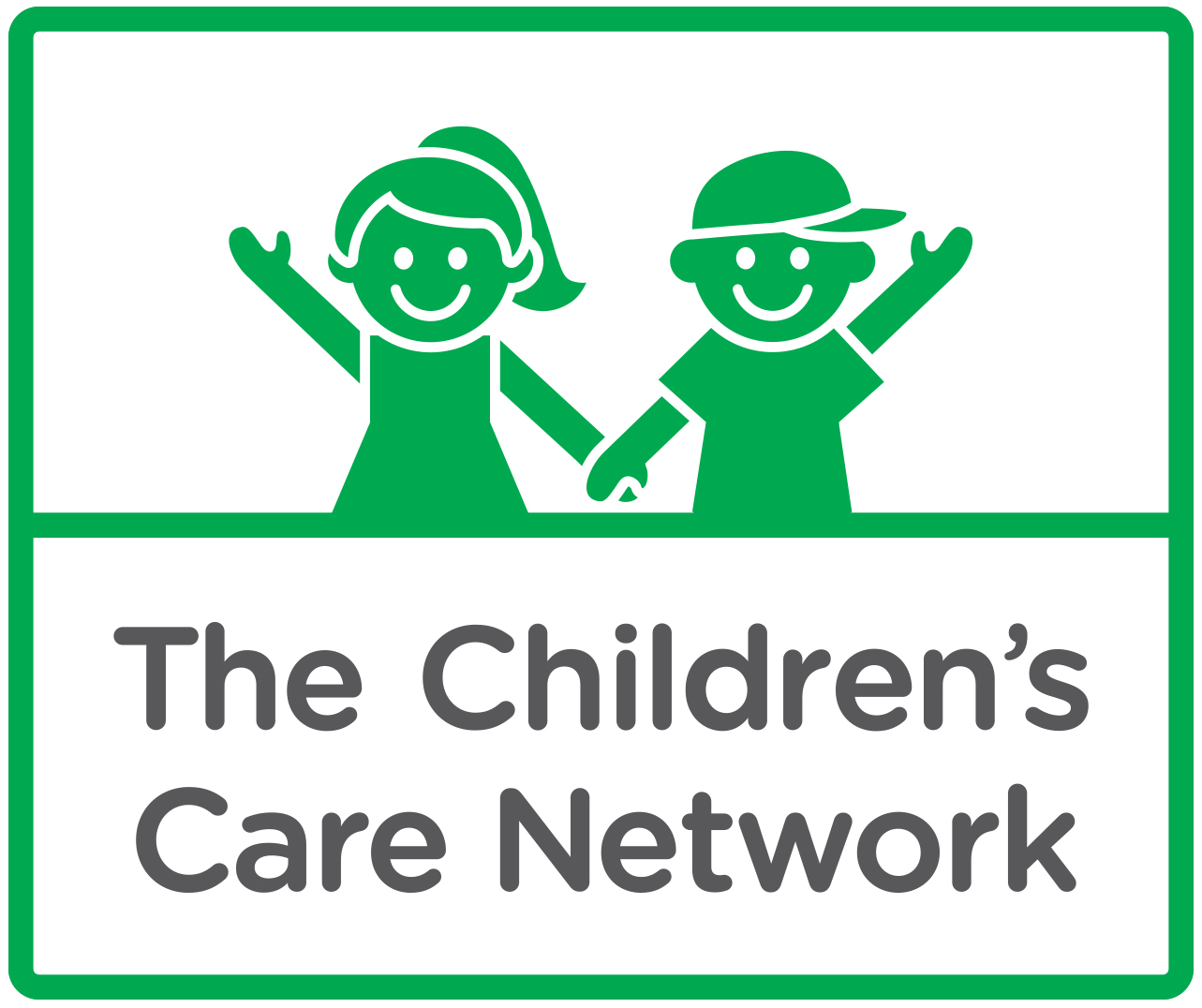 FINAL APPROVED TRAUMA HEADACHE ALGORITHM
Trauma Headache Algorithm*
START
*From the Overall Headache Algorithm question is “onset within 7 days of head trauma?”
Non-accidental trauma suspected?
Refer to DFCS Child Protective Services at 855-GACHILD or 422-4453 OR call 911
YES
This algorithm is based on the PECARN Pediatric Head Injury Prediction Rule, a well-validated clinical decision aid that allows physicians to safely rule out the presence of clinically important traumatic brain injuries, including those that would require neurosurgical intervention among pediatric head injury patients who meet its criteria without the need for CT imaging.
NO
Patient presenting within 24 hours of trauma?
Transfer to ED for further evaluation1,2
Is GCS 14 or below; or signs of palpable skull fracture or altered mental status?
YES
YES
NO
NO
*Trauma red flags1,2,3,4  (>2years of age)
Abnormal neurologic exam
Cognitive impairment or not acting normally, GCS <15
Progressive worsening since trauma or after ED observation
Induced by position change or Valsalva
Associated with persistent vomiting
Occipital parietal or temporal scalp hematoma 
History of LOC >5 sec
Severe mechanism of injury**
Multiple vs isolated findings

All of the above plus additional reasons for getting imaging (<2 years of age):
Age <3 months
CT head without contrast (ED)2,3
Are any trauma red flags present?*
YES
NO
Symptomatic treatment, no imaging necessary. Consider referral to concussion specialist if first-line treatments (NSAIDs, acetaminophen) fail.5
Refer to Children’s Healthcare of Atlanta Concussion Toolkit
**Severe mechanism of injury includes: motor vehicle crash with patient ejection or death of another passenger; rollover; pedestrian or bicyclist without helmet struck by a motor vehicle; falls of more than 3 ft (<2y) or 5 ft (>2y); head struck by high impact object
References
Kuppermann, N., Holmes, J. F., Dayan, P. S., Hoyle, J. D., Jr., Atabaki, S. M., Holubkov, R., . . . Wootton-Gorges, S. L. (2009). Identification of children at very low risk of clinically-important brain injuries after head trauma: a prospective cohort study. Lancet, 374(9696), 1160-1170. doi:10.1016/s0140-6736(09)61558-0
Ryan, M. E., Palasis, S., Saigal, G., Singer, A. D., Karmazyn, B., Dempsey, M. E., . . . Coley, B. D. (2014). ACR Appropriateness Criteria head trauma--child. J Am Coll Radiol, 11(10), 939-947. doi:10.1016/j.jacr.2014.07.017
Hayes, L. L., Palasis, S., Bartel, T. B., Booth, T. N., Iyer, R. S., Jones, J. Y., . . . Karmazyn, B. K. (2018). ACR Appropriateness Criteria Headache-Child. J Am Coll Radiol, 15(5s), S78-s90. doi:10.1016/j.jacr.2018.03.017
Pinchefsky, E., Dubrovsky, A. S., Friedman, D., & Shevell, M. (2015). Part I--Evaluation of pediatric post-traumatic headaches. Pediatr Neurol, 52(3), 263-269. doi:10.1016/j.pediatrneurol.2014.10.013
Pinchefsky, E., Dubrovsky, A. S., Friedman, D., & Shevell, M. (2015). Part II--Management of pediatric post-traumatic headaches. Pediatr Neurol, 52(3), 270-280. doi:10.1016/j.pediatrneurol.2014.10.015
Developed through the efforts of Children's Healthcare of Atlanta, The Children’s Care Network and physicians on Children’s medical staff in the interest of advancing pediatric healthcare. This is a general guideline and does not represent a professional care standard governing providers' obligation to patients. Ultimately the patient’s physician must determine the most appropriate care. ©2019 Children’s Healthcare of Atlanta Inc. All rights reserved. 7/24